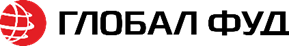 РАЗВИВАЕМ БРЕНД KFC 
В УРАЛЬСКОМ РЕГИОНЕ С 2008 ГОДА
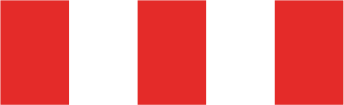 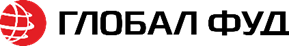 9
ГОРОДОВ

37
РЕСТОРАНОВ

> 1 400
СОТРУДНИКОВ

> 8 125 000
ГОСТЕЙ В ГОД
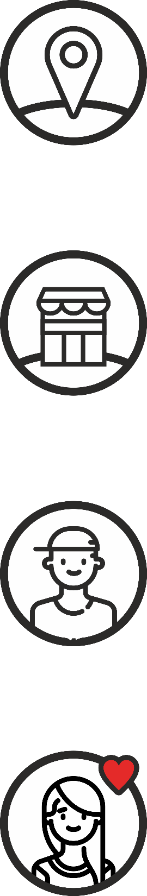 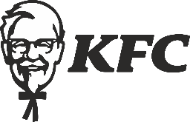 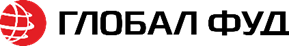 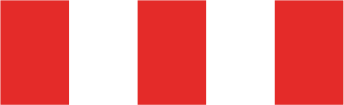 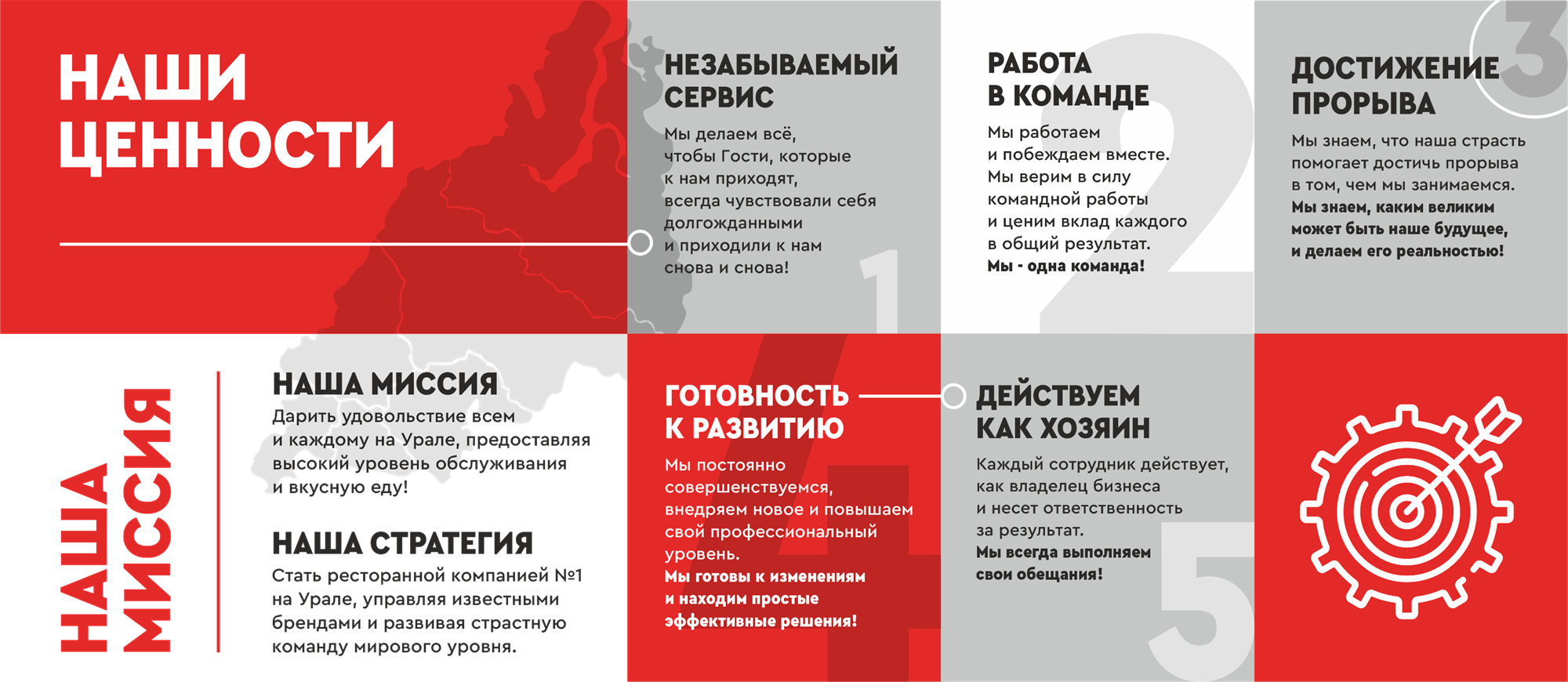 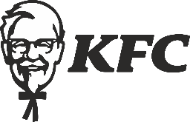 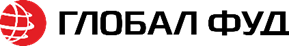 КОРПОРАТИВНАЯ КУЛЬТУРА
СИСТЕМА 
ПРИЗНАНИЙ 
Каждый сотрудник 
может поблагодарить 
и признать коллегу, 
заполнив карточку 
Признания.
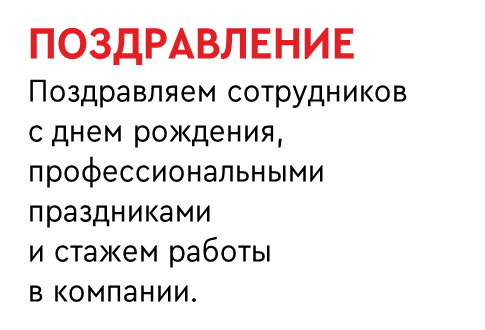 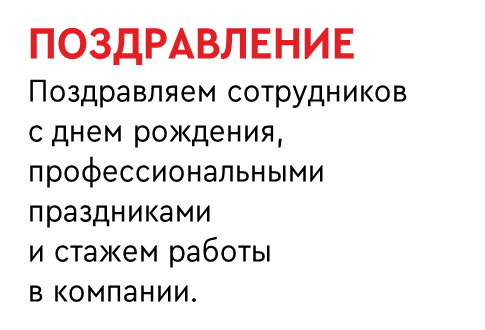 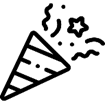 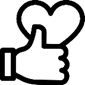 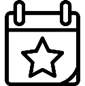 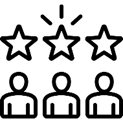 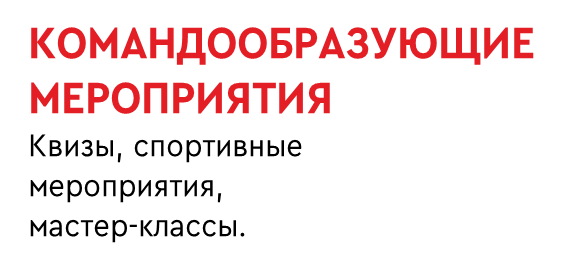 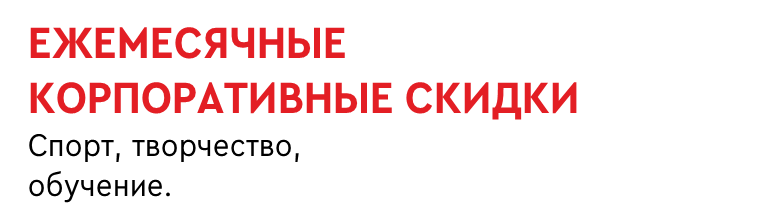 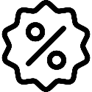 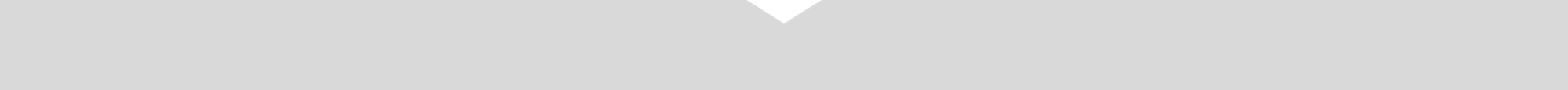 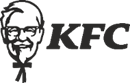 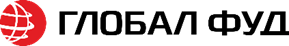 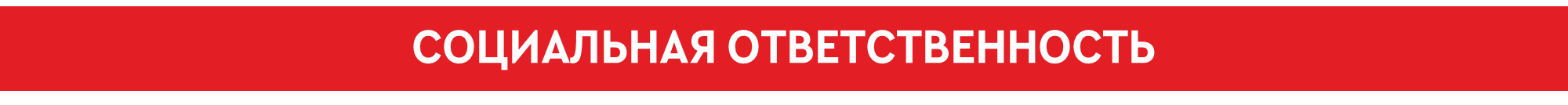 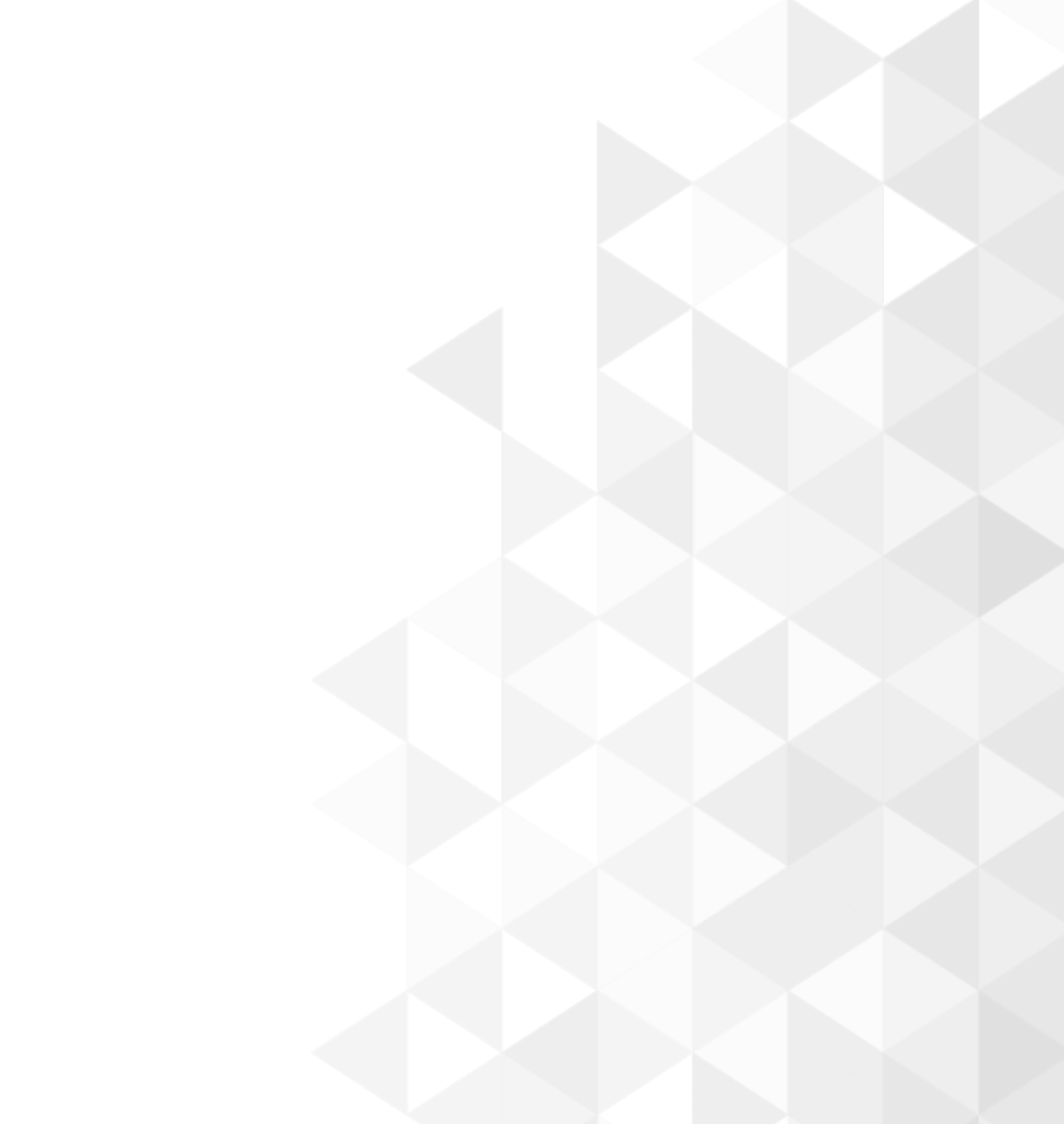 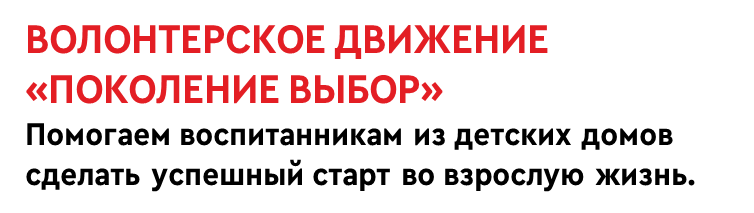 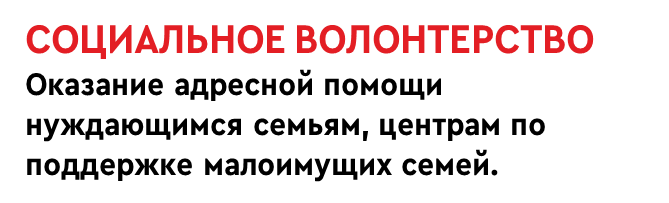 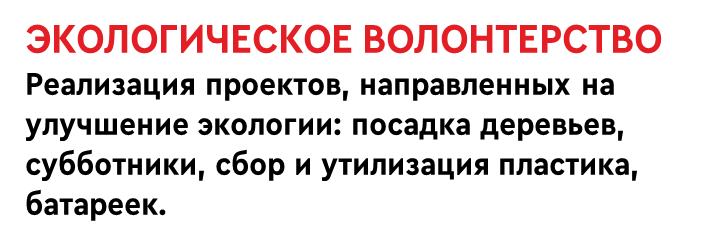 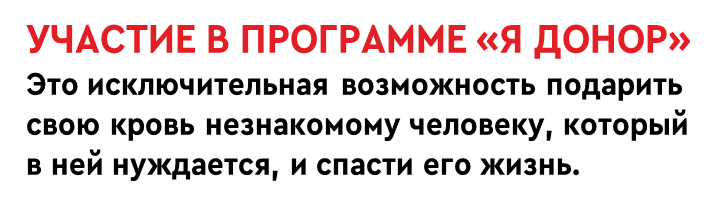 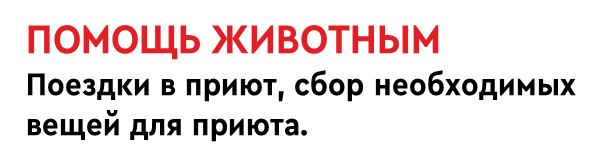 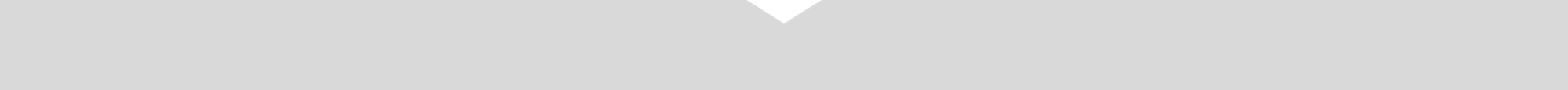 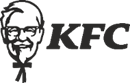 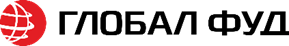 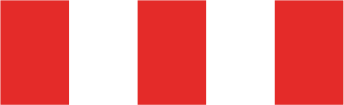 МЫ ПРЕДЛАГАЕМ:
Официальное оформление по ТК РФ с 1-го дня работы
Стабильный оклад + премии (100% официальная)
Гибкий график, который позволит совмещать работу и учёбу
Возможность повышения заработной платы по итогам работы
Обучение за счёт компании
Медицинский осмотр и униформа за счет компании
Бесплатное питание
Развоз сотрудников на такси в вечернее время
Возможность работать рядом с домом
Увлекательная корпоративная жизнь!
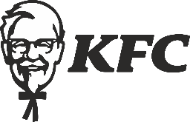 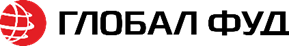 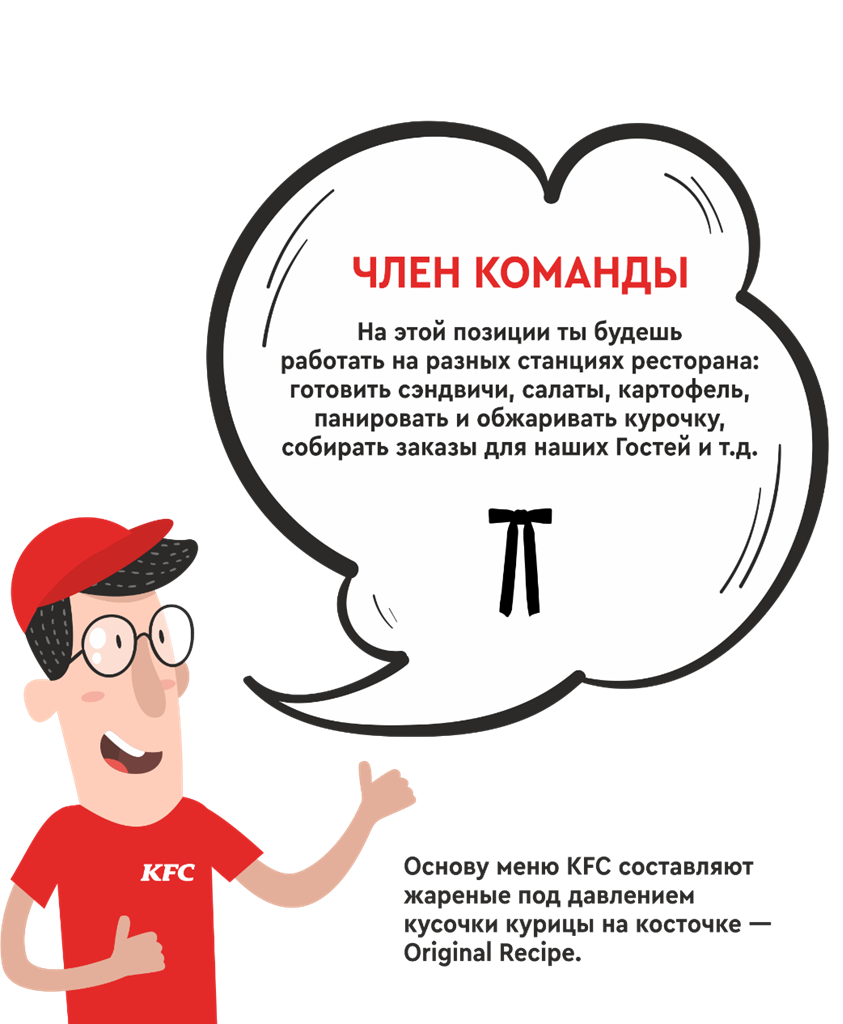 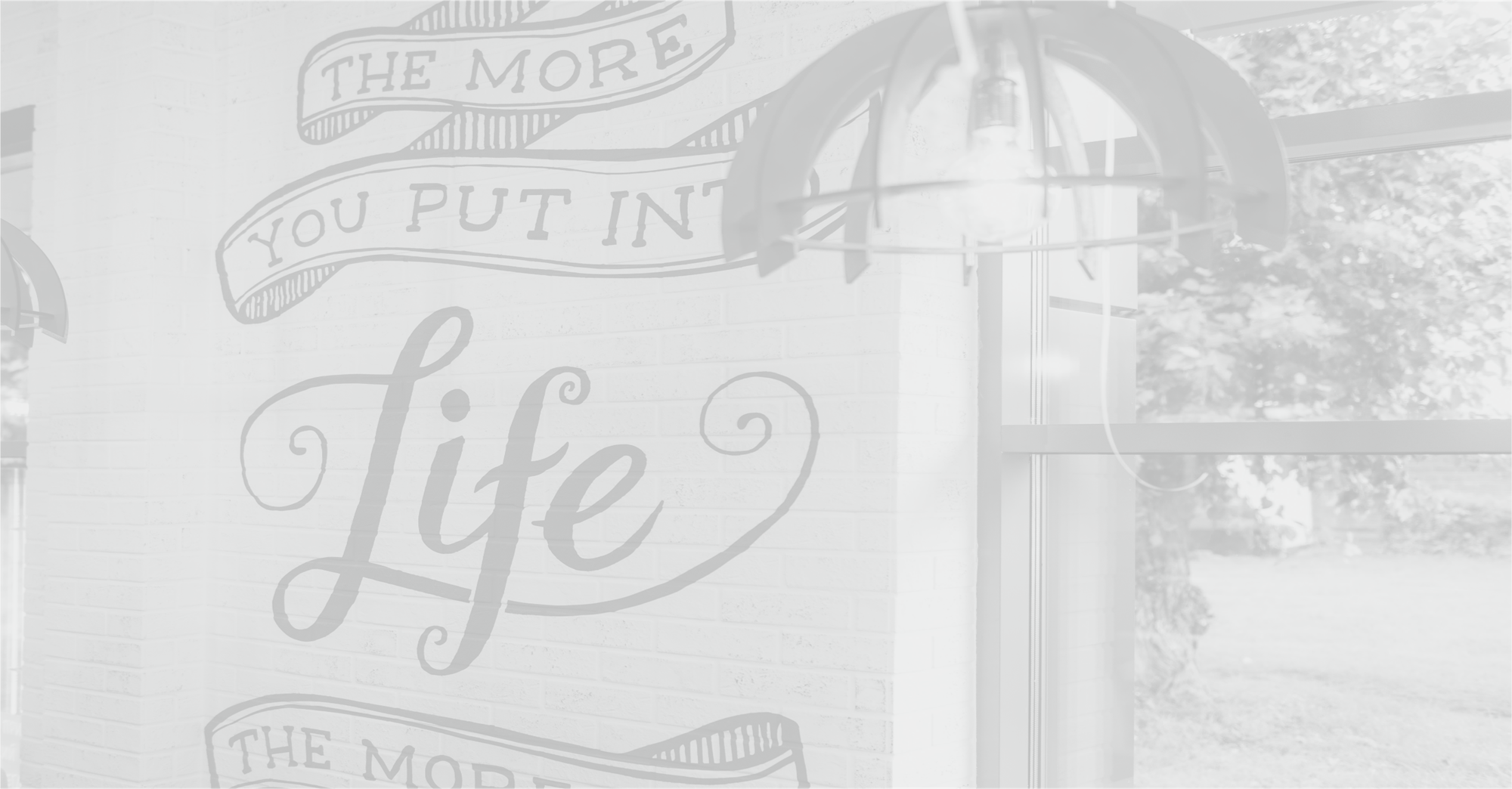 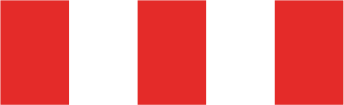 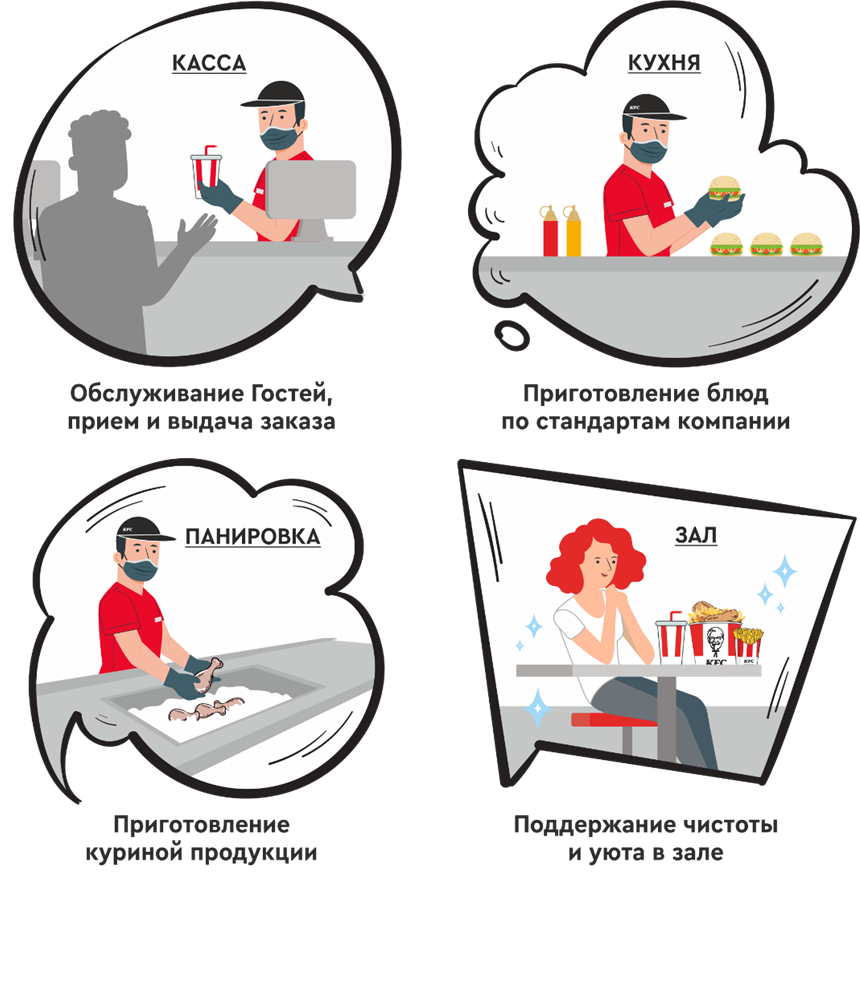 СТАРТ
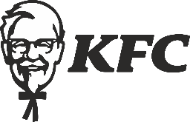 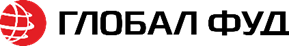 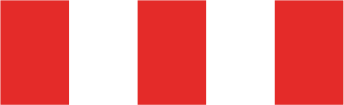 ЗАРАБОТНАЯ ПЛАТА:
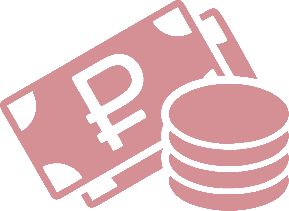 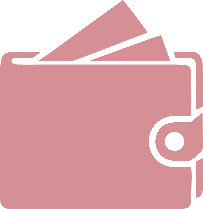 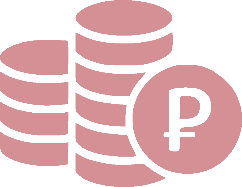 2 СТАВКА – 170 руб/час
через 2 месяца, при успешном прохождении оценки работы сотрудника
1 СТАВКА- 160 руб/час
при трудоустройстве
ЕЖЕМЕСЯЧНАЯ ПРЕМИЯ 
за выполнение товарооборота
 ресторана 7% от 
заработной платы
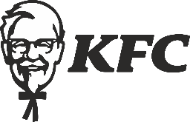 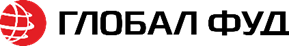 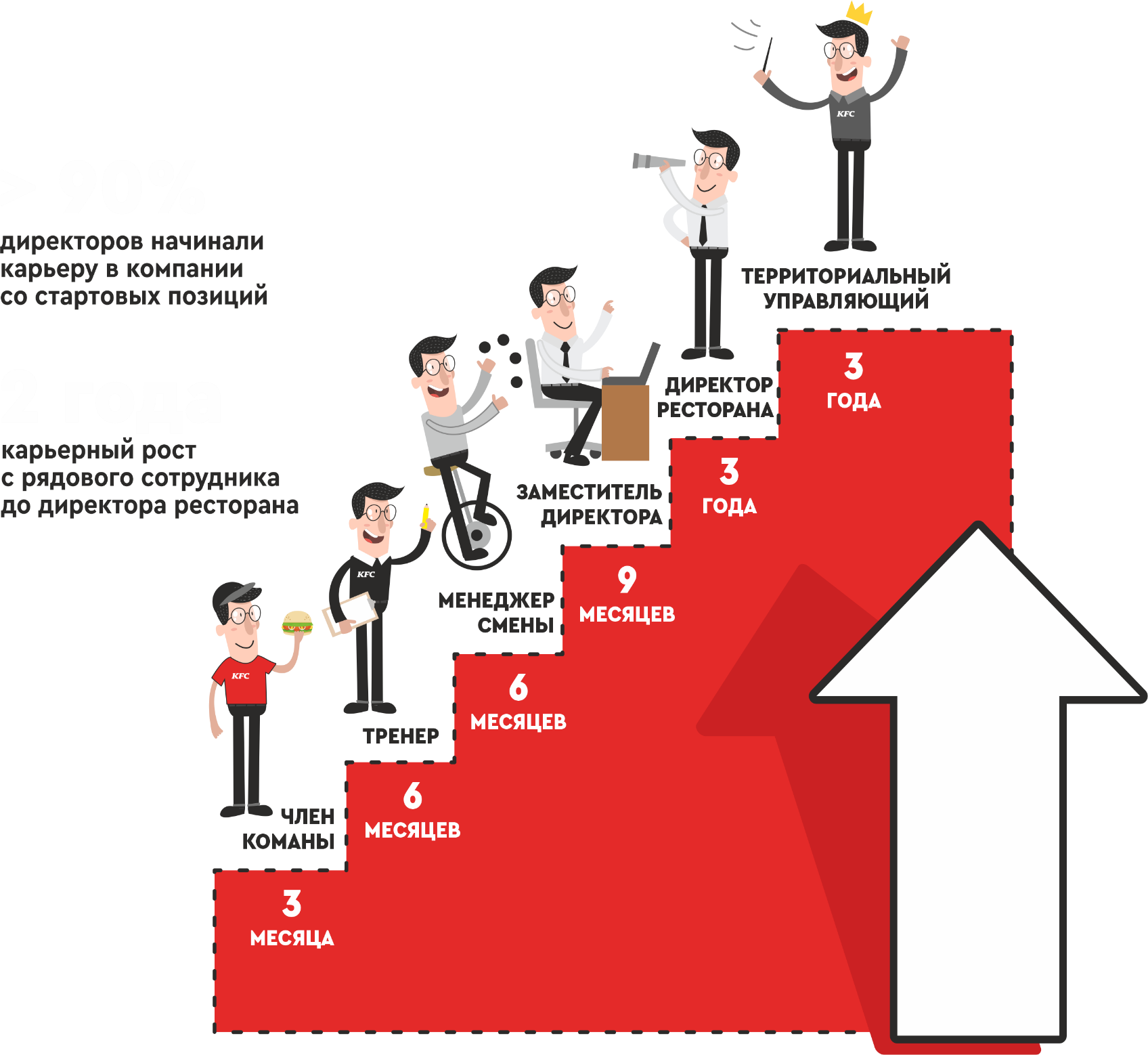 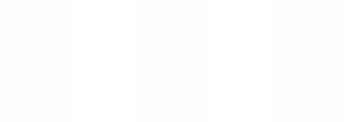 НАЧНИ СТРОИТЬ КАРЬЕРУ 
В РЕСТОРАННОМ БИЗНЕСЕ
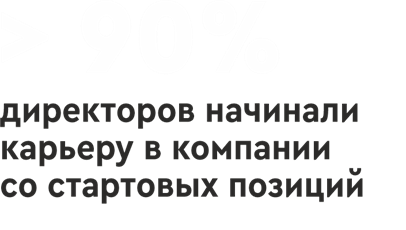 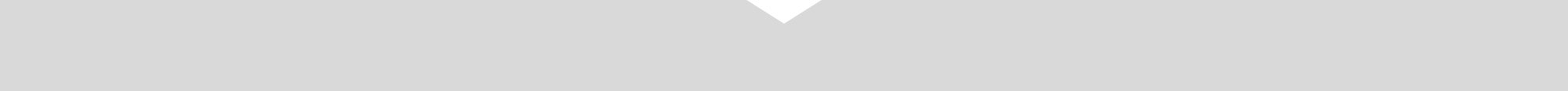 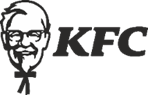 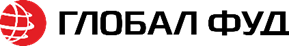 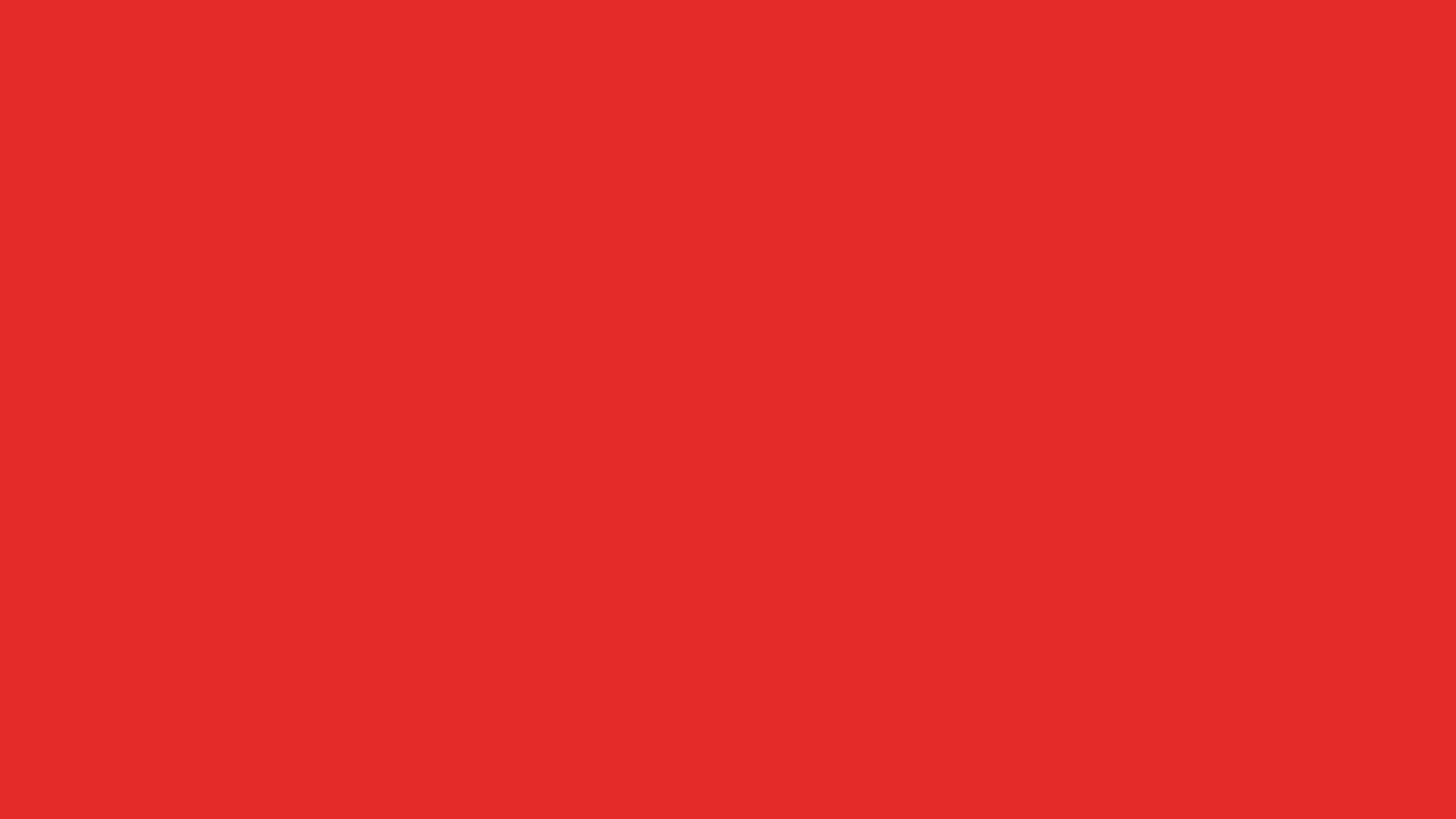 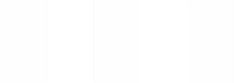 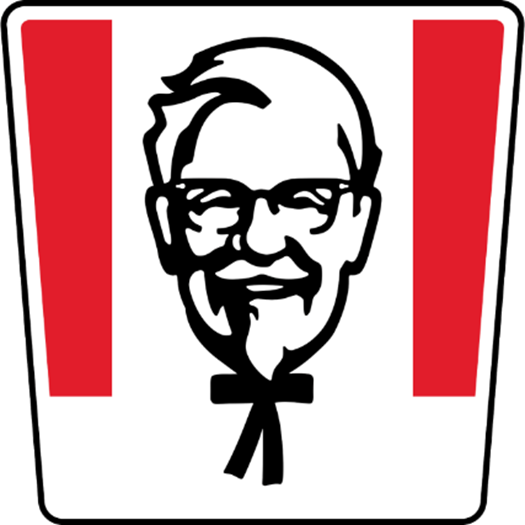 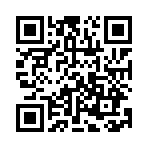